LES  CHÂTEAUX  AU  MOYEN-ÂGE
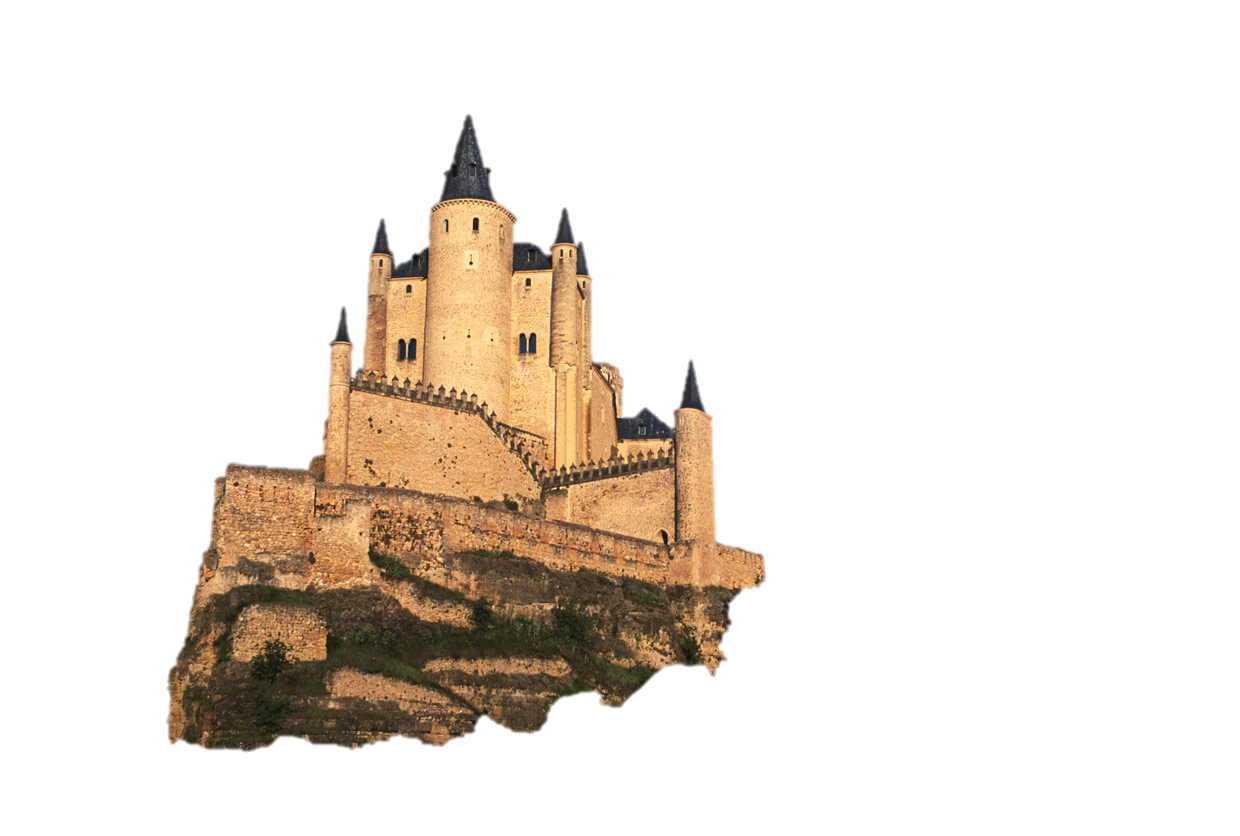 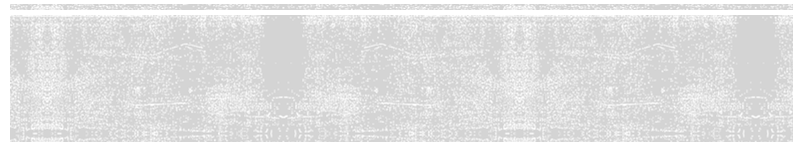 ÉVOLUTION
·XIème  siècle: 



·XIIème  siècle:
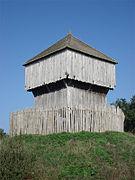 -Bois
-Fossé
 

-Pierre 
-Pont-levis
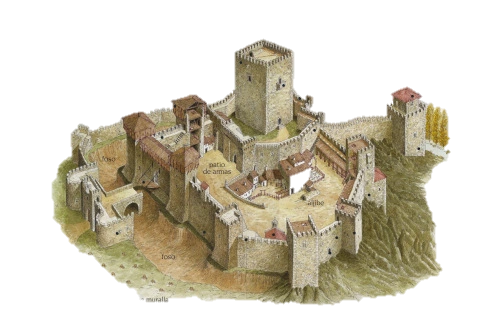 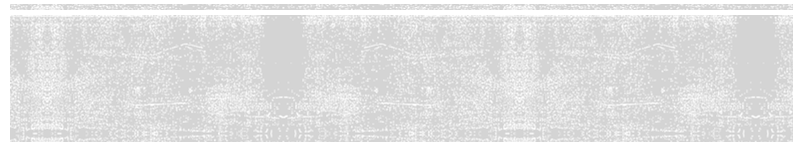 ÉLÉMENTS CARACTÉRISTIQUES
·Des douves
·Un pont-levis
·Un donjon
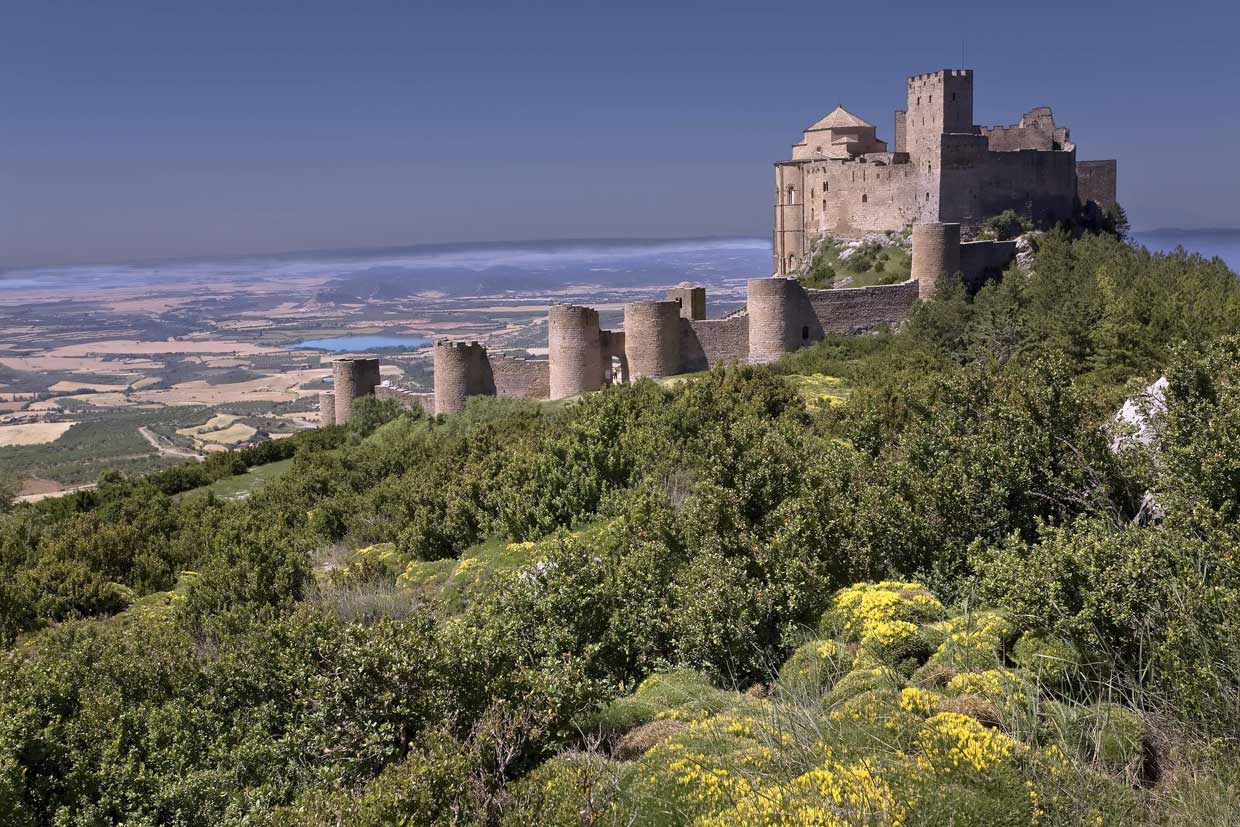 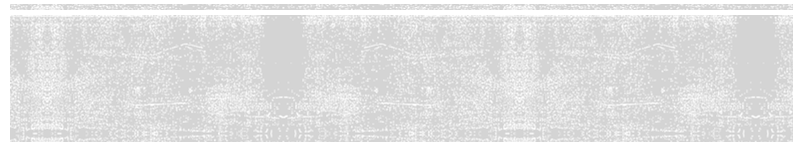 V
LE CHÂTEAU DE     INCENNES
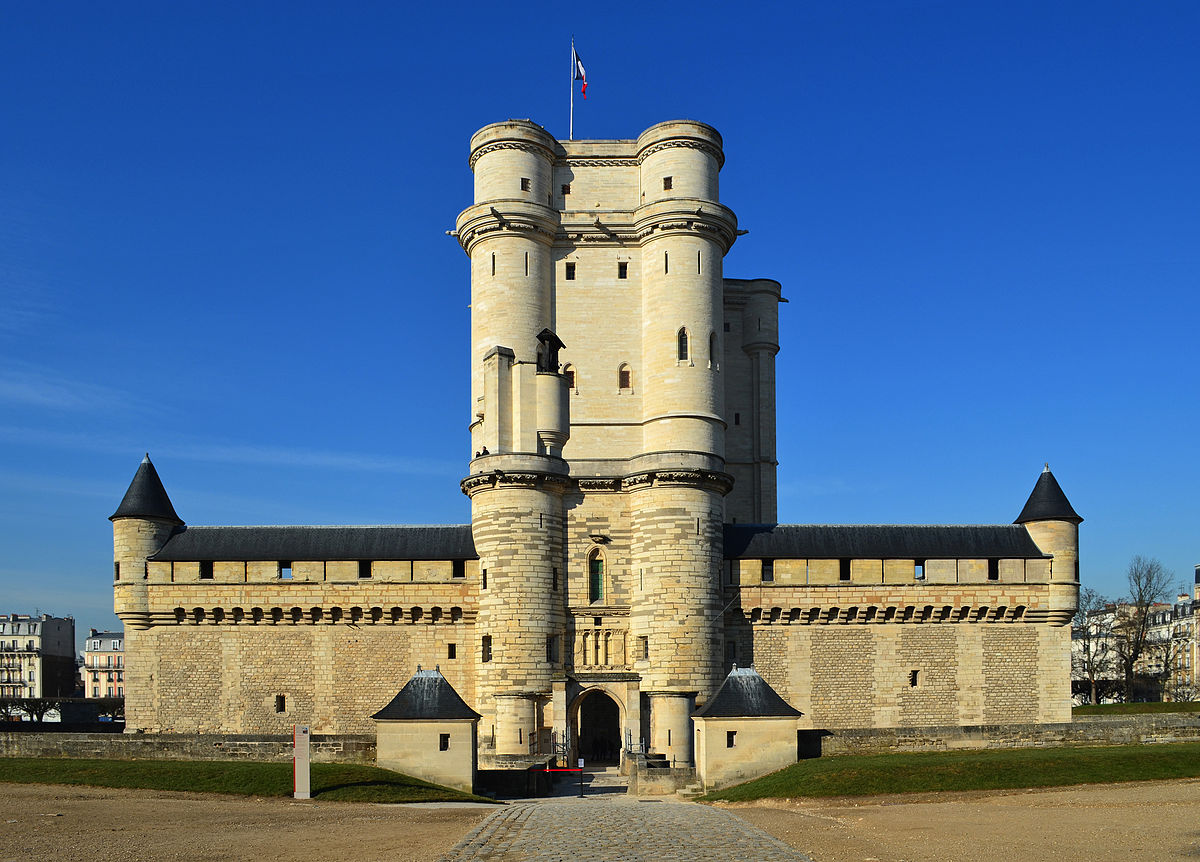 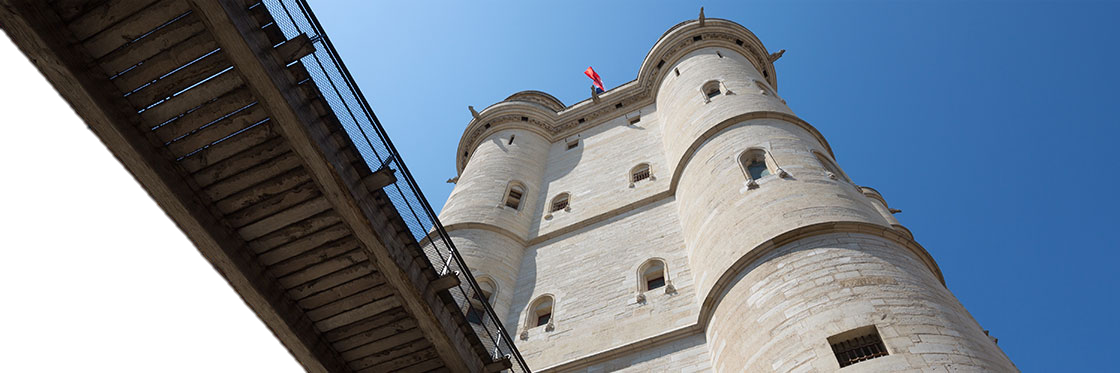 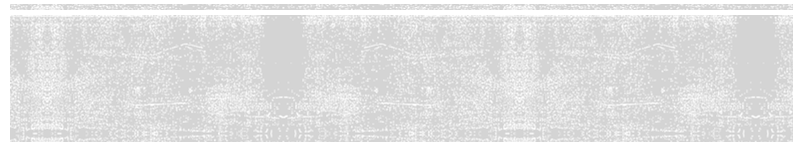 LE CHÂTEAU D’    NGERS
A
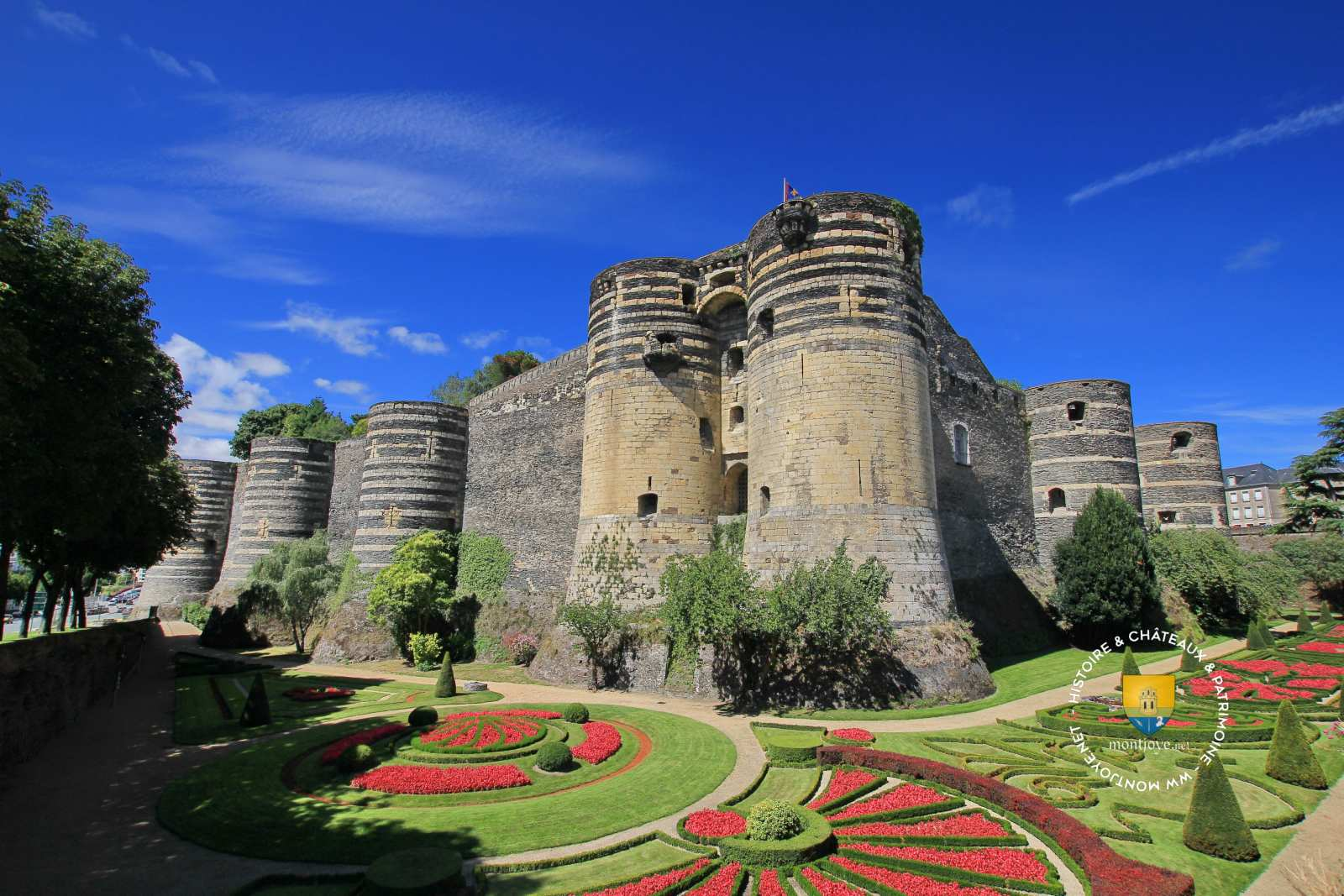 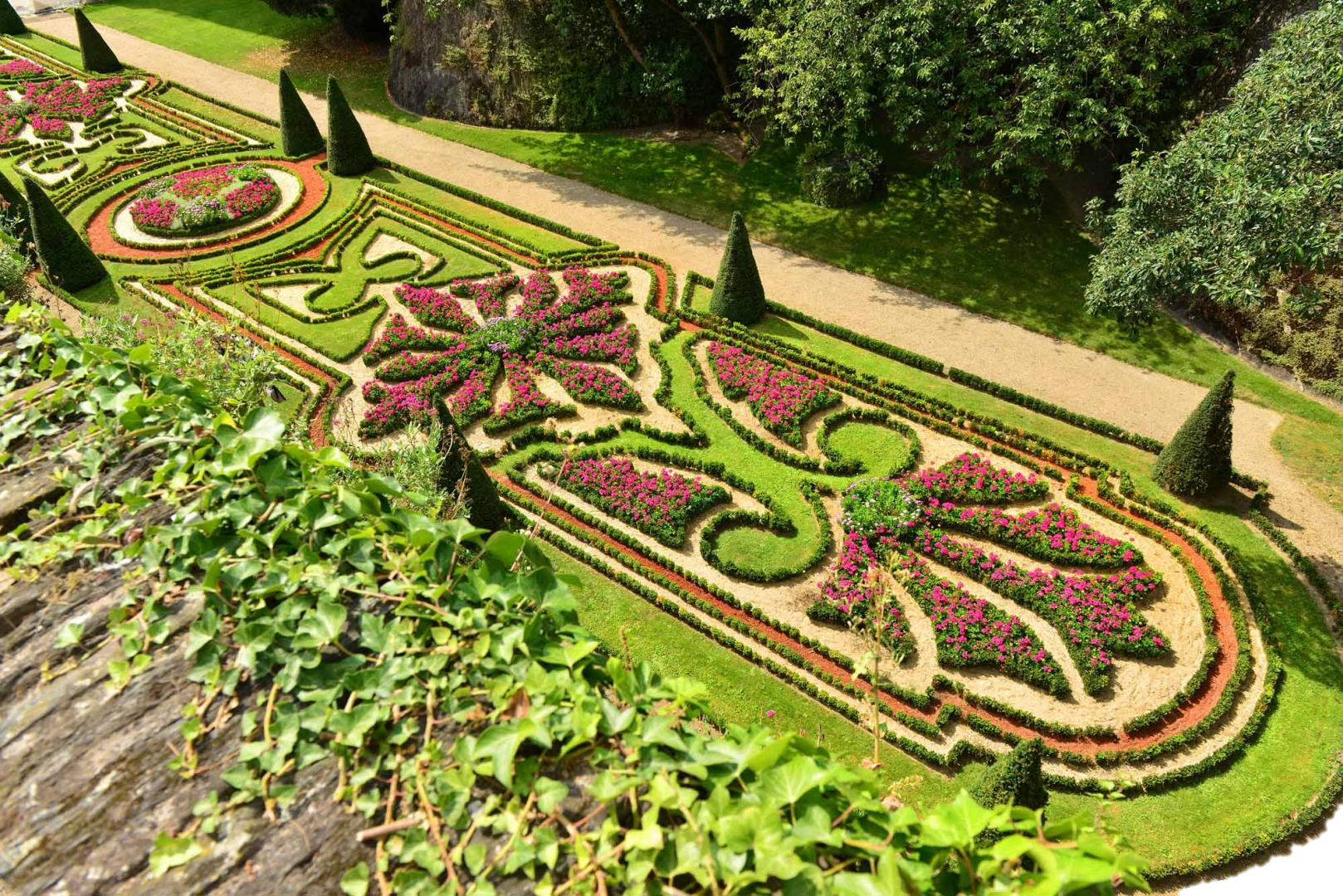 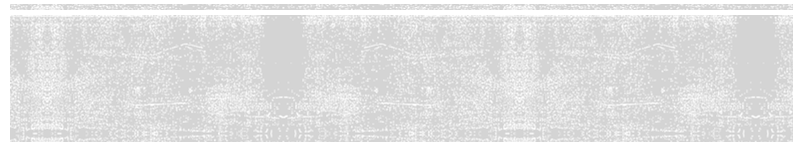 T
LE CHÂTEAU DE    INTAGEL
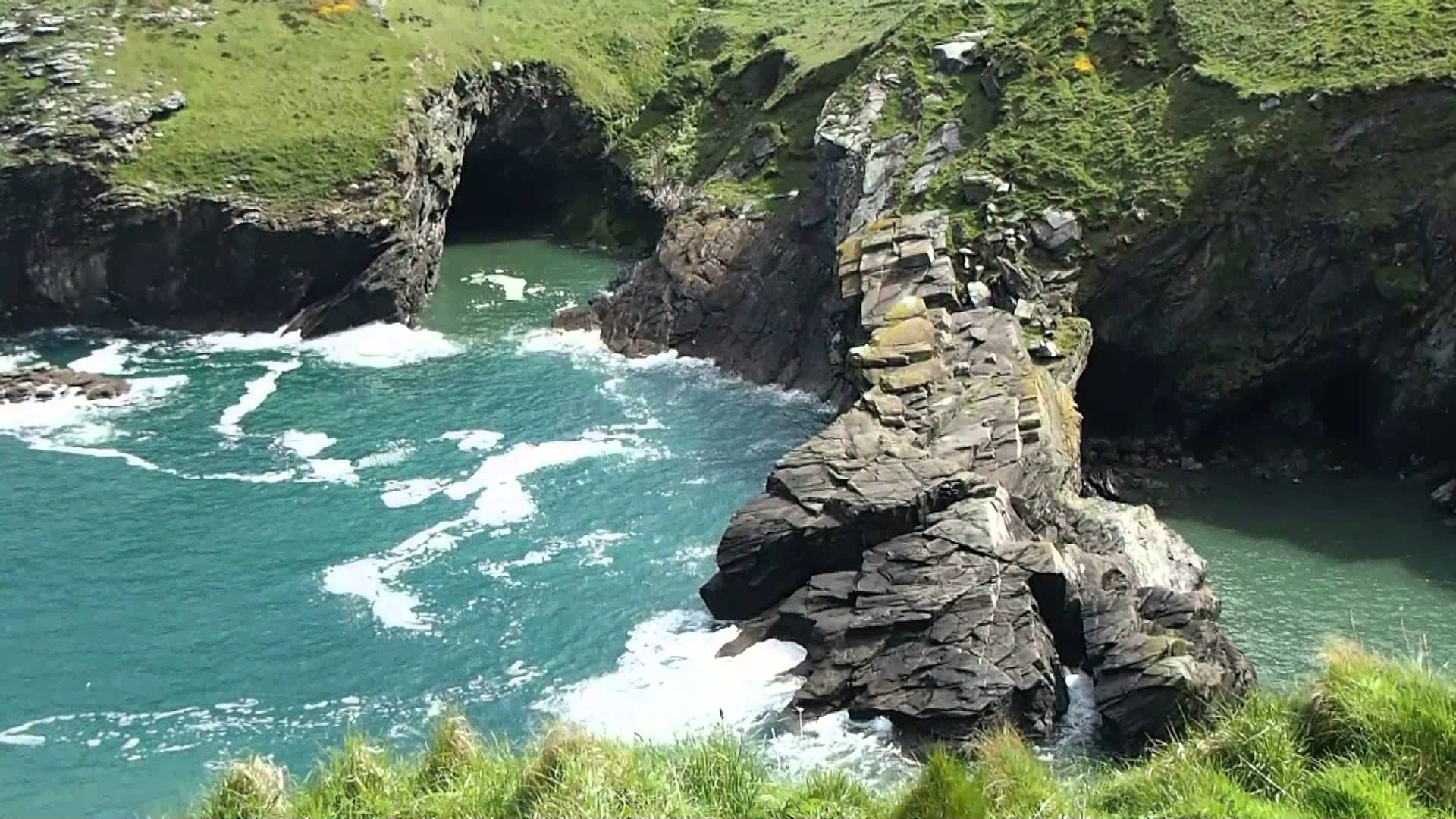 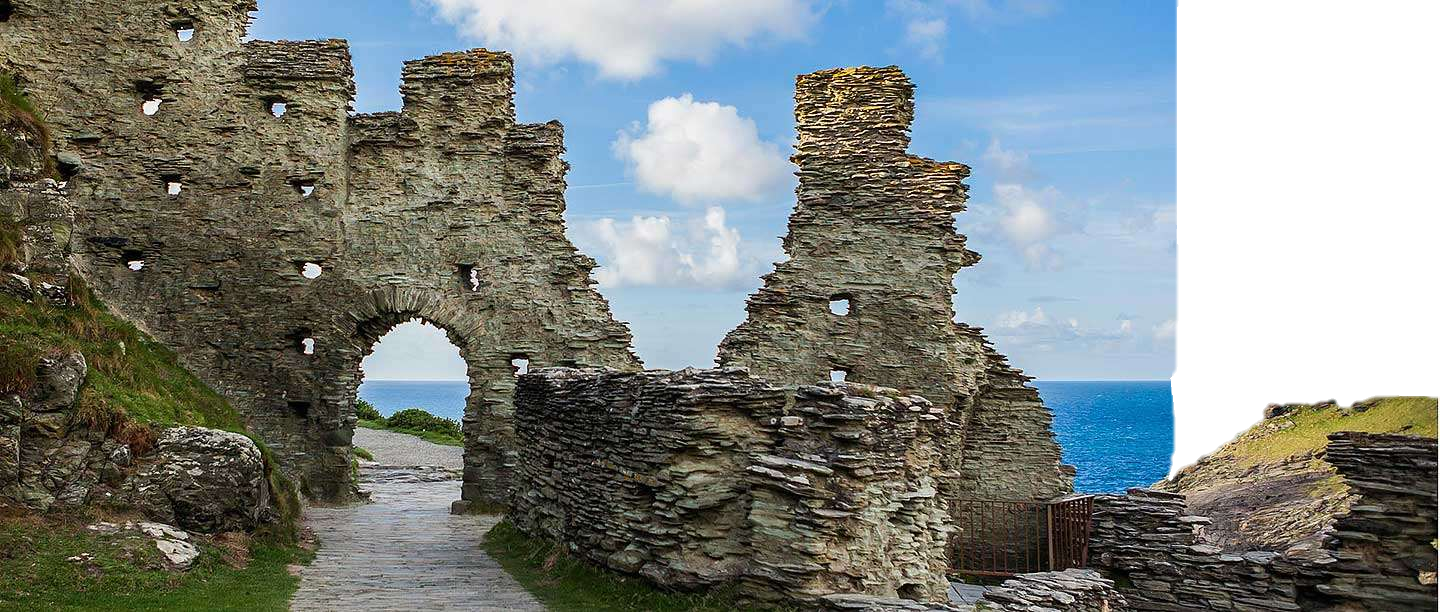 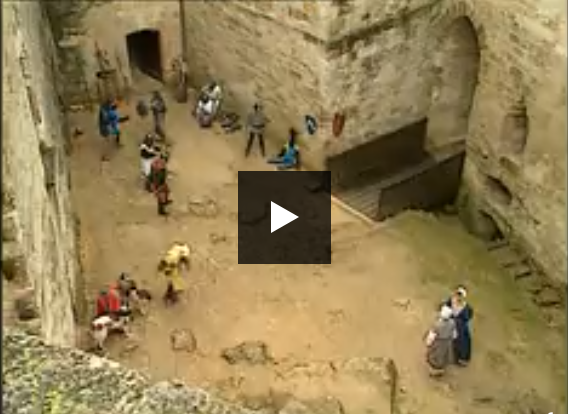 https://education.francetv.fr/matiere/moyen-age/seconde/video/la-vie-quotidienne-dans-un-chateau-fort-c-est-pas-sorcier